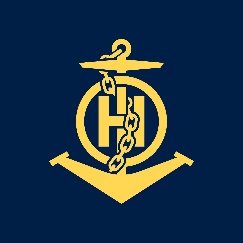 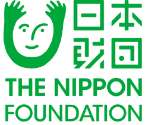 IHO – NIPPON FOUNDATION
ALUMNI SEMINAR
CHART PROJECT8th Course  in Marine Cartography and Data AssessmentUKHO, Taunton, UK(2016)
MARK NEIL DEMETRIO A. QUODALA
Philippines
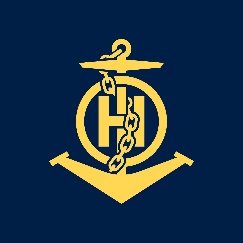 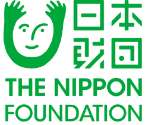 IHO – NIPPON FOUNDATION
ALUMNI SEMINAR
Self introduction
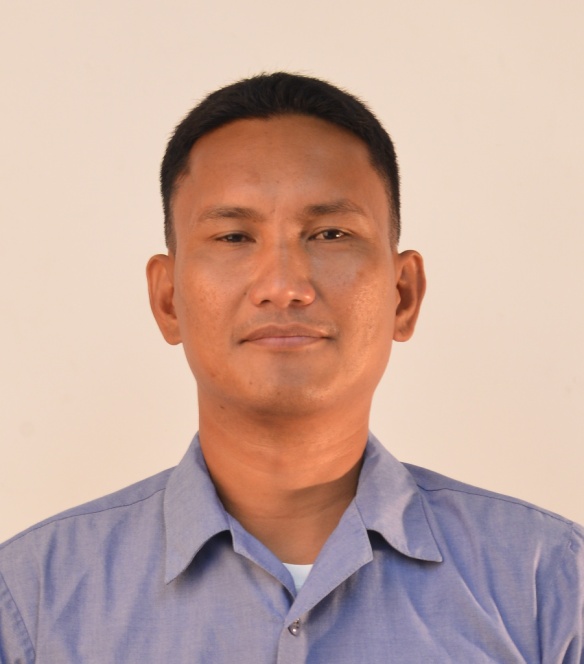 Please put your photo here!
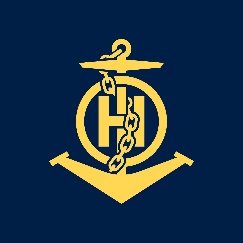 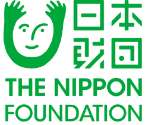 IHO – NIPPON FOUNDATION
ALUMNI SEMINAR
My career path and projects / Achievements
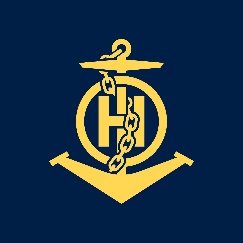 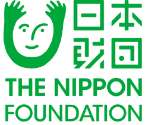 IHO – NIPPON FOUNDATION
ALUMNI SEMINAR
My career path and projects / Achievements
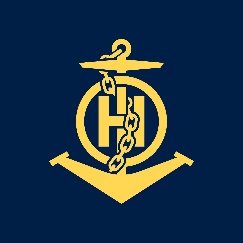 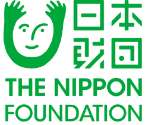 IHO – NIPPON FOUNDATION
ALUMNI SEMINAR
My career path and projects / Achievements
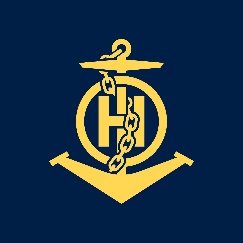 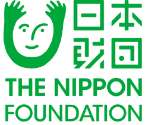 IHO – NIPPON FOUNDATION
ALUMNI SEMINAR
My career path and projects / Achievements
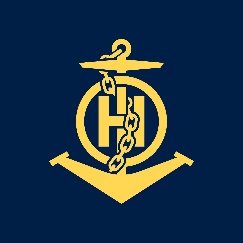 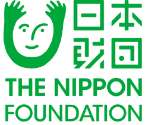 IHO – NIPPON FOUNDATION
ALUMNI SEMINAR
My career path and projects / Achievements
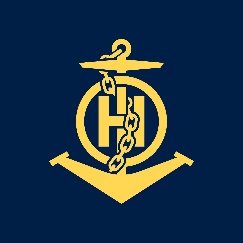 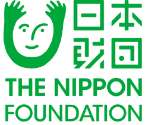 IHO – NIPPON FOUNDATION
ALUMNI SEMINAR
My career path and projects / Achievements
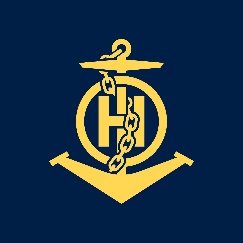 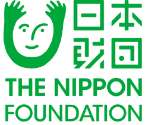 IHO – NIPPON FOUNDATION
ALUMNI SEMINAR
Lessons learned from CHART Course
FOUNDATION
Geodesy
Projections
Chart Orders
Latitude and Longitude
Bearing and Distance
 Chart Datum
Source Diagram
Chart Design
Chart Title
Chart Symbol and Abbreviation
Chart Text
Hydrography
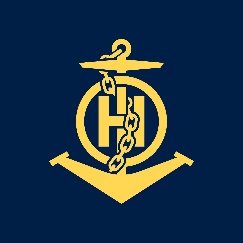 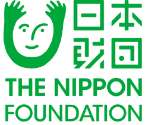 IHO – NIPPON FOUNDATION
ALUMNI SEMINAR
Lessons learned from CHART Course
FOUNDATION
Depths Contours
Depth Selection
Nature of the Seabed
Tides Theory
 Vertical Datum
Wrecks
Navigational Dangers
Aids to Navigation
Sailing Direction
Navigational Buoys – the IALA System
Magnetics
Topography
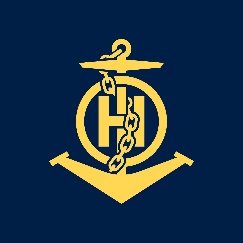 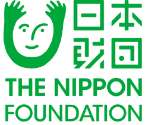 IHO – NIPPON FOUNDATION
ALUMNI SEMINAR
Lessons learned from CHART Course
COMPILATION
Understanding IHO S-57  Transfer Standard
Overview of S-57
ENC Product Specification
Introduction to Objects and Attributes
Introduction to Topology
Object and Attributes Catalogue
Mandatory Attributes
META Objects
Master Slave Relationship
Encoding Rocks, Wrecks, Obstns and Seabed
CATZOC and M_SREL
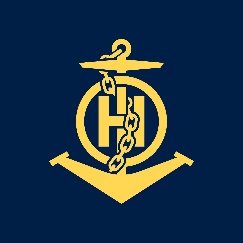 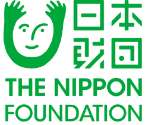 IHO – NIPPON FOUNDATION
ALUMNI SEMINAR
Lessons learned from CHART Course
COMPILATION
ENC Production Software – CARIS familiarisation
Introduction to ENC Software
Data Capture
Lights and Light Supports, Light Sectors
Capturing Navigational Lines
 Encoding Chart Notes and Picture Files
Encoding Magnetic Variation
S-57 Theory Test
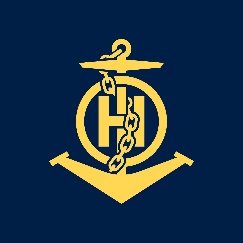 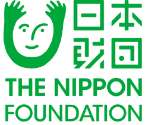 IHO – NIPPON FOUNDATION
ALUMNI SEMINAR
Lessons learned from CHART Course
COMPILATION
Data Base Compilation
Create New Cell
Coastline Compilation
Bathymetry Compilation
Geometry and S-58 Tests
Topography
Genaralisation of data
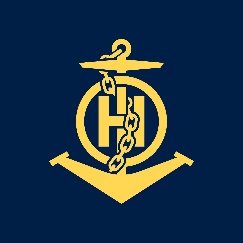 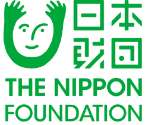 IHO – NIPPON FOUNDATION
ALUMNI SEMINAR
Lessons learned from CHART Course
PRODUCT CONSTRUCTION
Enc Production
Navigational Purpose (Usage Bands)
Cell Size
Topology
Object Classes and Attributes
Polygons Language
Cartographic Framework
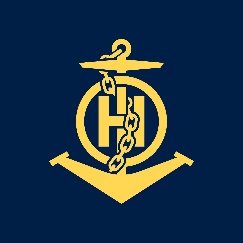 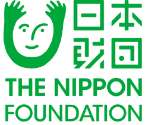 IHO – NIPPON FOUNDATION
ALUMNI SEMINAR
Lessons learned from CHART Course
PRODUCT CONSTRUCTION
PAPER CHART
Chart Design
Title Notes
Cautionary Notes
Tidal Information
Text Placement
Magnetic Compasses
Source Diagrams
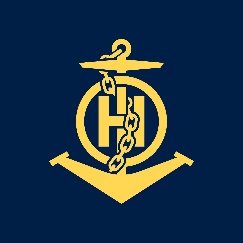 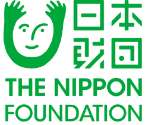 IHO – NIPPON FOUNDATION
ALUMNI SEMINAR
Lessons learned from CHART Course
DATA ASSESSMENT AND PRODUCT MAINTENANCE
Source Data
Data Assessment
Textual
Charts Maps
Surveys
Notice to Mariners
Notice to Mariners Blocks
ENC Updates
New Edition
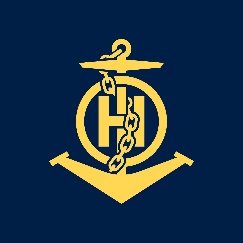 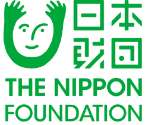 IHO – NIPPON FOUNDATION
ALUMNI SEMINAR
Lessons learned from CHART Course
FINAL PROJECT
BRIXAM PROJECT
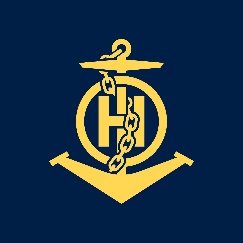 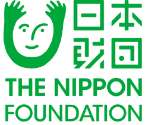 IHO – NIPPON FOUNDATION
ALUMNI SEMINAR
Suggestion for the future
Continue the CHART PROJECT program in order for the new cartographers to cope up with changes and updates in the field of marine cartography.
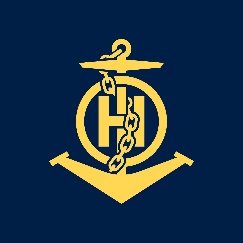 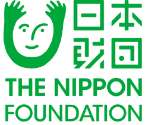 IHO – NIPPON FOUNDATION
ALUMNI SEMINAR
THANK YOU